Top 10 Länder nach Anzahl neuer Fälle in den letzten 7 Tagen
11.586.205  Fälle
 537.701 Verstorbene (4,6 %)
Quelle: ECDC, Stand: 07.07.2020
[Speaker Notes: Trend: Anzahl neue Fälle der letzten 7d im Vergleich zur Anzahl neuer Fälle der Vorwoche]
7-Tages-Inzidenz pro 100.000 Einwohner
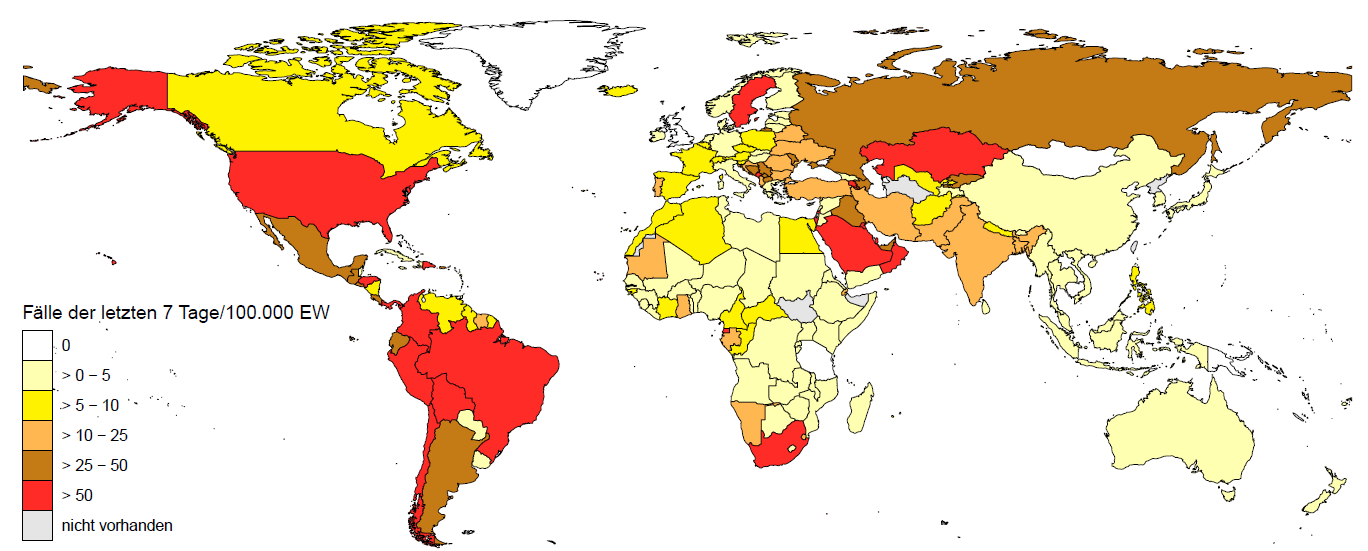 24 Länder mit einer 7-Tages-Inzidenz > 50 Fälle / 100.000 Ew.
Asien
Europa
Afrika
Amerika
Quelle: ECDC, Stand: 07.07.2020
[Speaker Notes: World_incidence]
Länder mit über 70.000 neuen COVID-19 Fällen in den letzten 7 Tagen
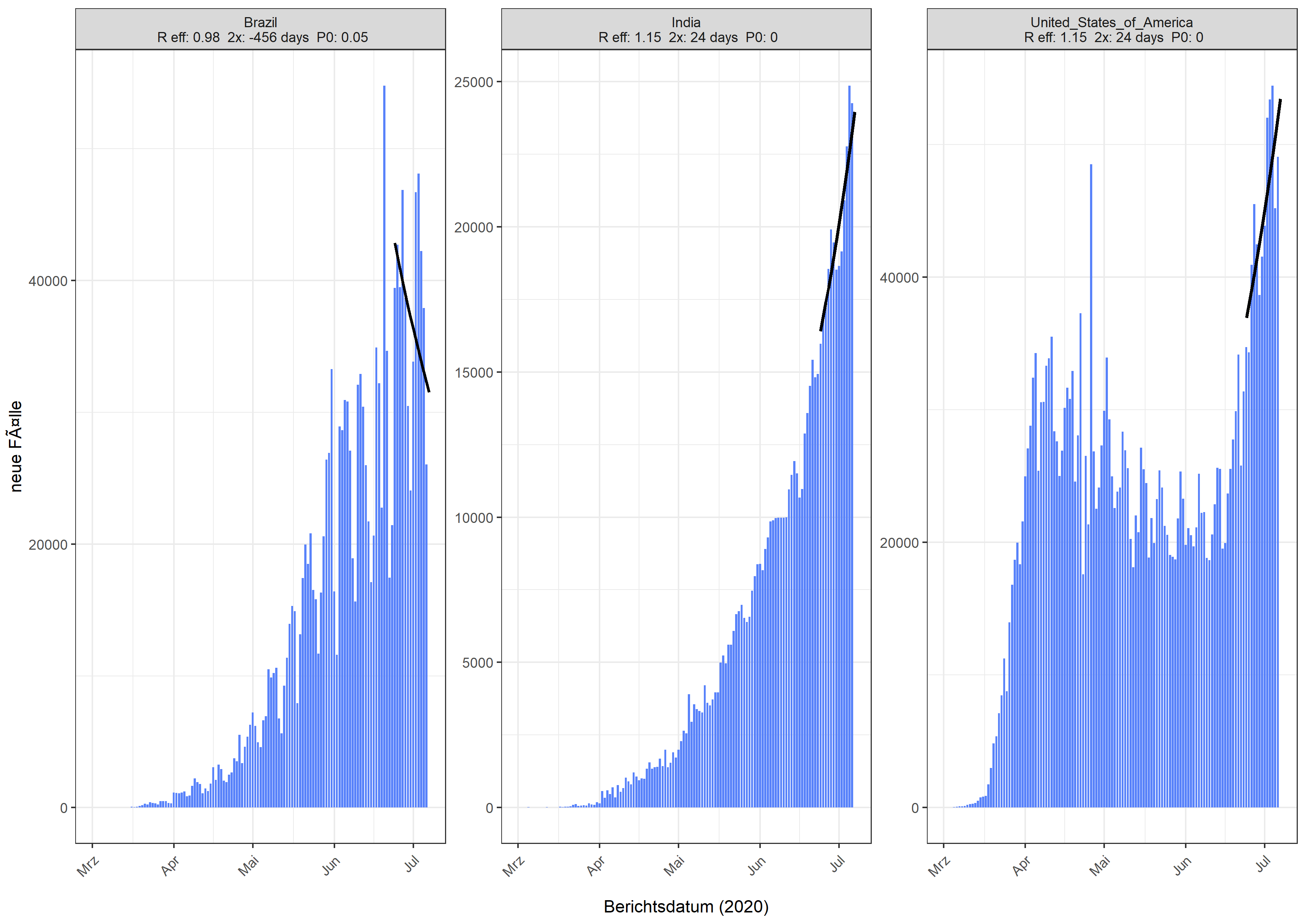 Quelle: ECDC, Stand: 07.07.2020
[Speaker Notes: daily_14dtrend_above70000_ownyaxis_2020-07-07   png]
Europa - Aktuelle Lage
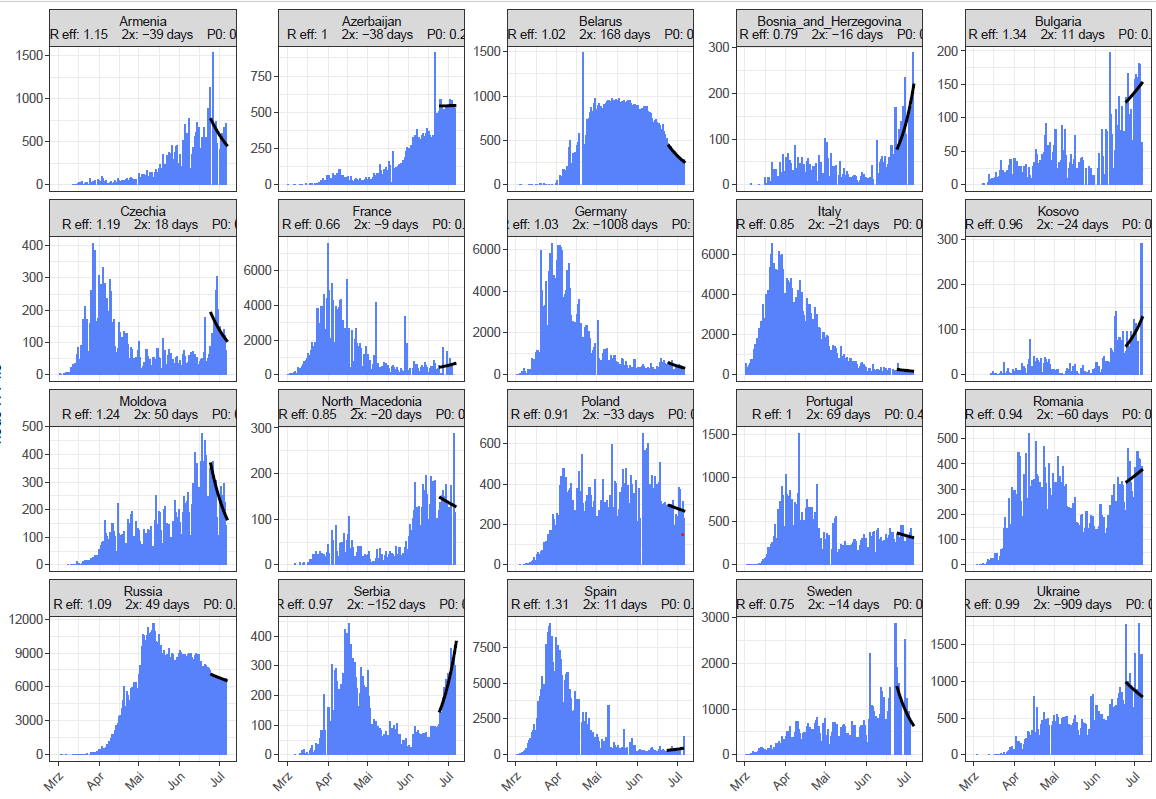 Quelle: ECDC, Stand: 07.07.2020
[Speaker Notes: daily_14dtrend_above7000_ownyaxis_2020-07-07]
Asien - Aktuelle Lage
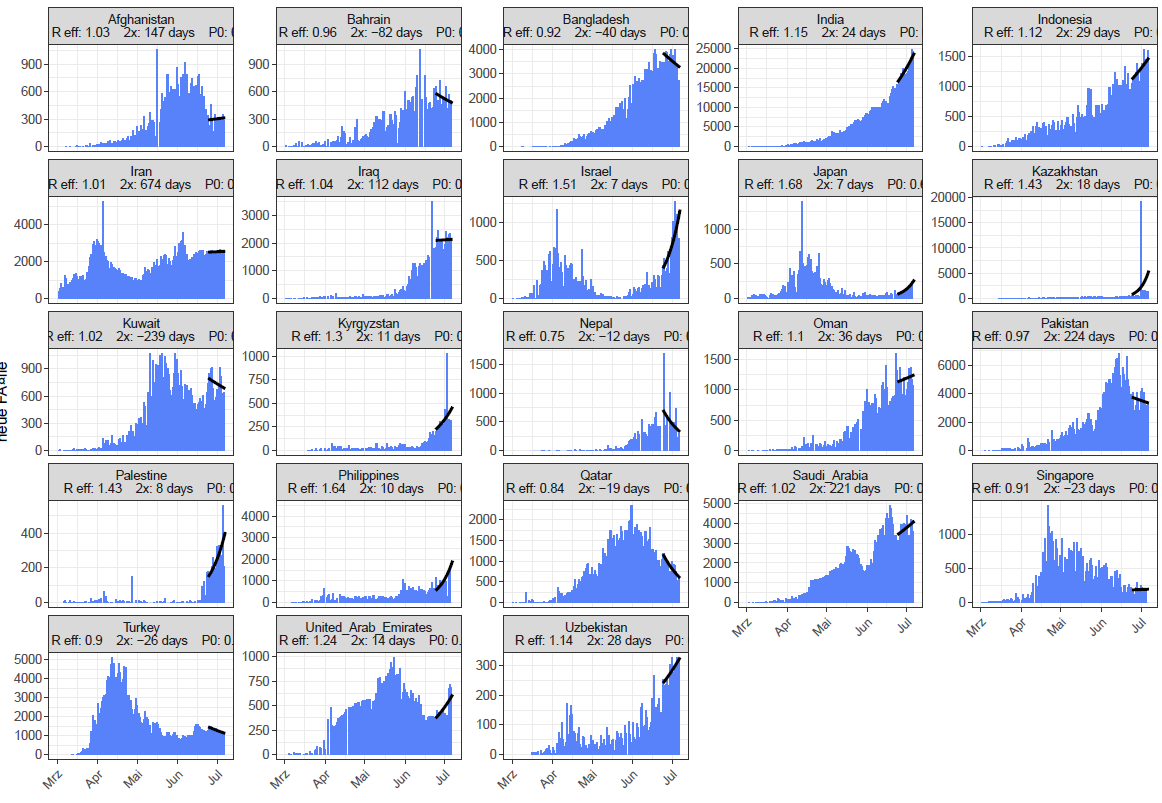 Quelle: ECDC, Stand: 07.07.2020
[Speaker Notes: daily_14dtrend_above7000_ownyaxis_2020-07-07]
Afrika - Aktuelle Lage
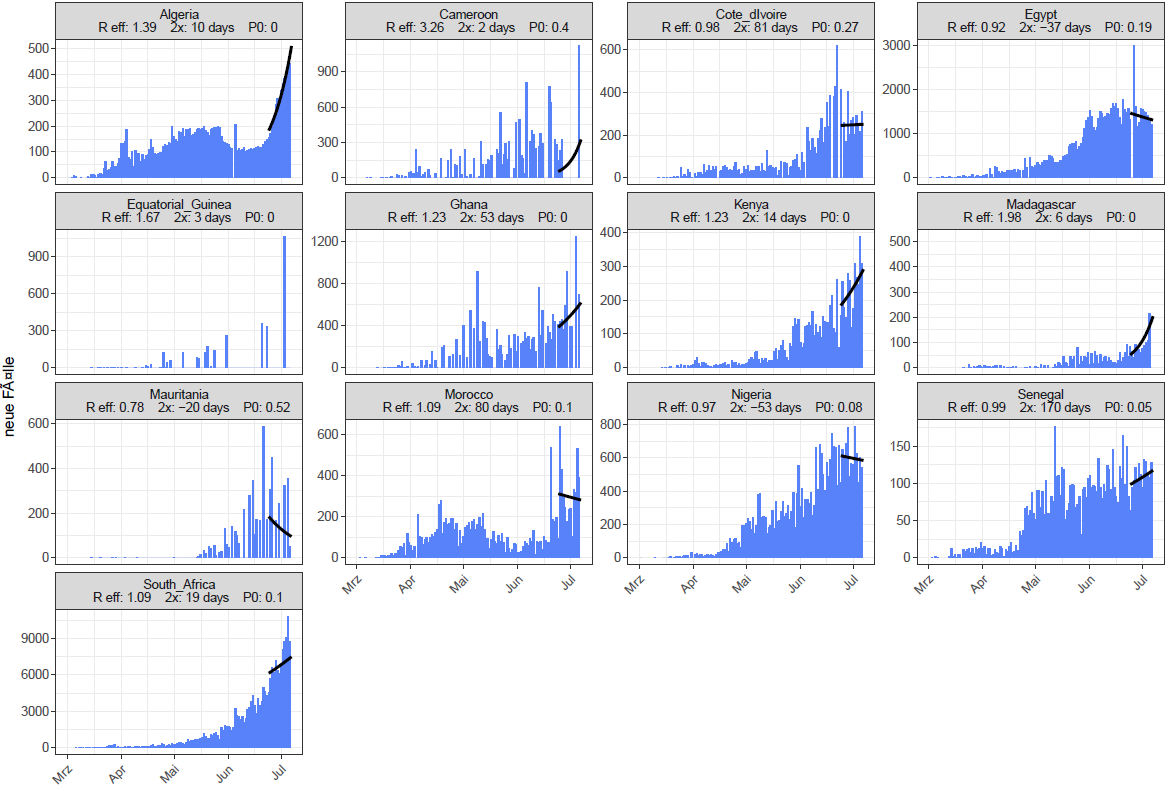 Quelle: ECDC, Stand: 07.07.2020
[Speaker Notes: daily_14dtrend_above7000_ownyaxis_2020-07-07]
Australien - Aktuelle Lage
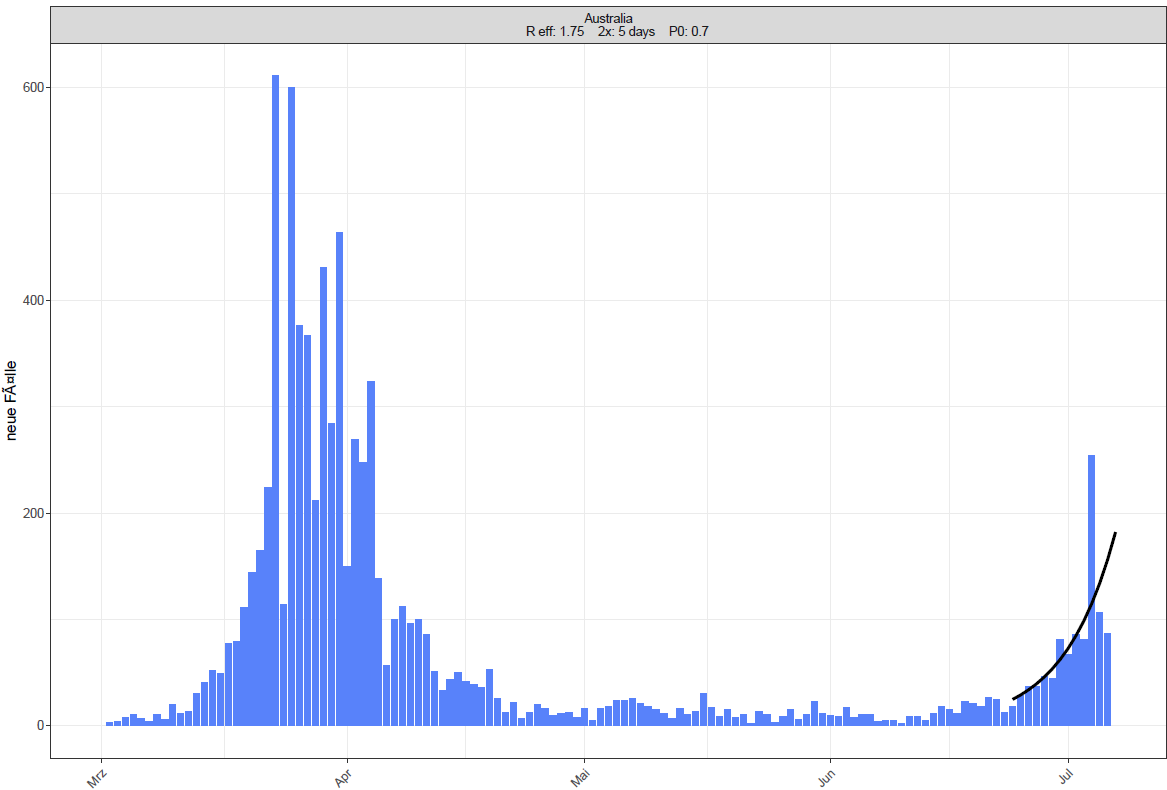 Quelle: ECDC, Stand: 07.07.2020
[Speaker Notes: daily_14dtrend_above7000_ownyaxis_2020-07-07]